Leadership with Empathy:“Inviting More Voices and Authentic Stories”Silvester HendersonASCCC,  At Large Senate RepresentativeRochelle OliveDepartment Chair Business, Economics, HLTOCCollege of AlamedaNatalie Rodriguez, Interim Director of Student Activities and Campus LifeCollege of AlamedaApril 16, 2021
[Speaker Notes: Silvester Henderson]
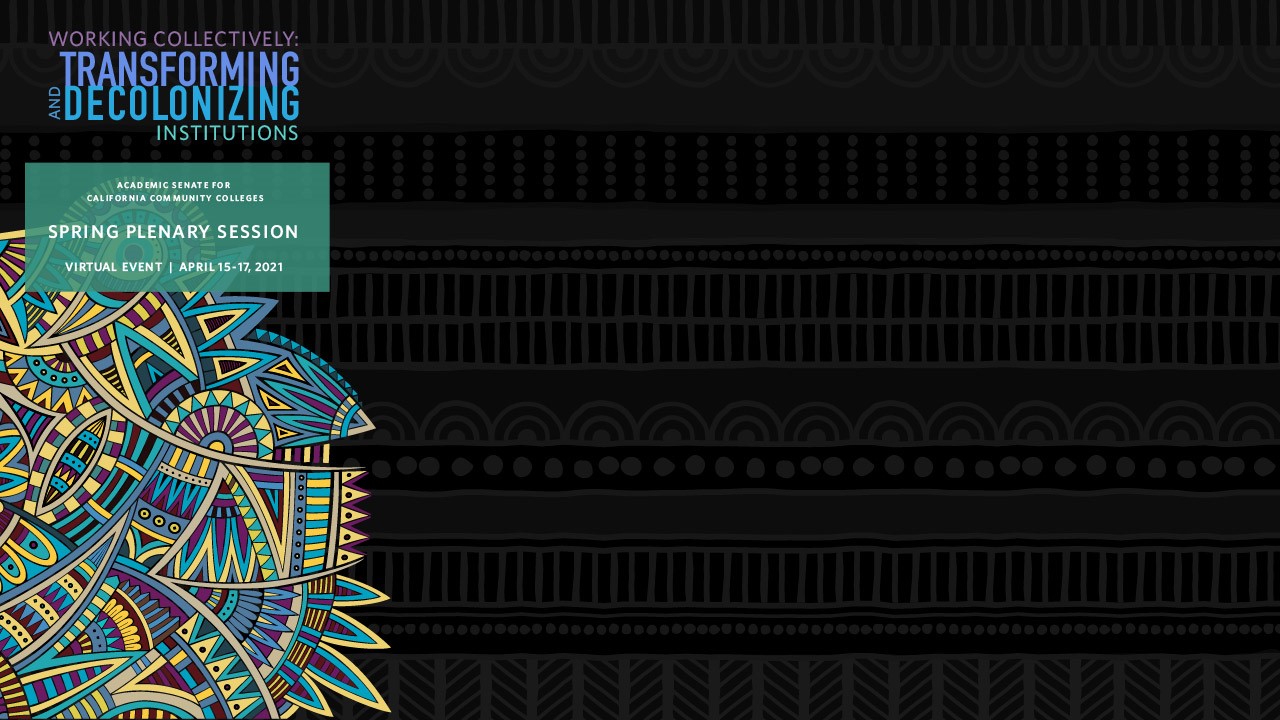 As our nation grapples with effective ways to deal with "Racial and National Discourse", developing skills around listening and inclusive caring becomes essential for both institutional advancement and campus empowerment. 
Empathetic Leaders are passionately invested in people.
Session Description
Come share your thoughts, your professional challenges, and commitments, to learning how to grow and develop trust amongst your faculty professionals, your classified professionals, administrators, and most importantly your students.
2
[Speaker Notes: Silvester Henderson]
Presentation Highlights
Cultural Survival: Biodiversity and Empathy Highlights
Why should we care? 
Six-Steps for Developing Empathy
How does Empathy support the work of Diversity, Equity and Inclusion? – Three Ways!
5.  Stories, Conversations, Examples       (Breakout Rooms) – 10 Minutes!
Leadership and Empathy – “The Benefit”
7.  Questions & Dialogue 
8.  Closing Comments
3
[Speaker Notes: Silvester Henderson]
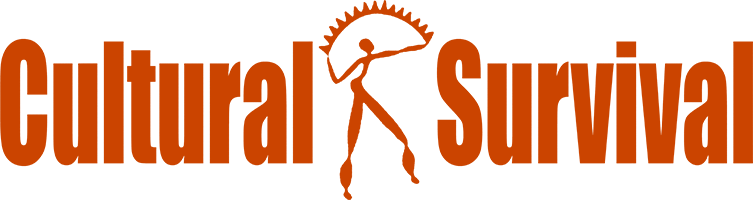 Bio Diversity & Empathy
Protection of Biodiversity, Language  and Cultural Traditions
“But in recent years it has been increasingly apparent that the extinction crisis affecting the world's biodiversity is closely related, in its causes and consequences, to the crisis threatening the world's indigenous and traditional peoples, their languages, and their cultural traditions.”
https://www.culturalsurvival.org/publications/cultural-survival-quarterly/toward-integrated-protection-language-and-knowledge-part
4
[Speaker Notes: Natalie Rodriquez]
Define “Bio Diversity & Empathy”
Empathy “The ability to share in the feelings of someone else.” Lauren White
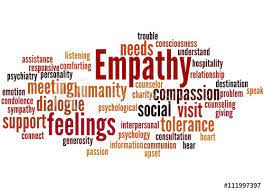 5
[Speaker Notes: Rochelle Olive]
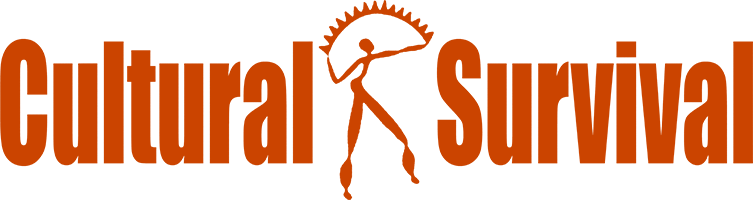 Leadership with Empathy Inviting More Voices and Authentic Stories
Decolonizing Institutions by brining our authentic selves to institutions that have traditionally told us that we don’t belong.

Example:
Poor
Woman of Color
First Generation College Student
Daughter of Immigrants

Having empathy for ourselves as well as for our students allows us to relate and assist our community of students in bridging equity gaps.
6
[Speaker Notes: Natalie Rodriquez]
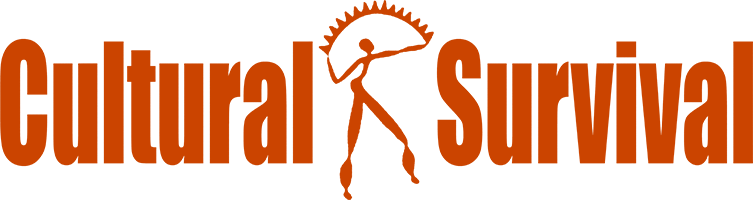 They Don’t Care About Us
7
[Speaker Notes: Natalie Rodriquez]
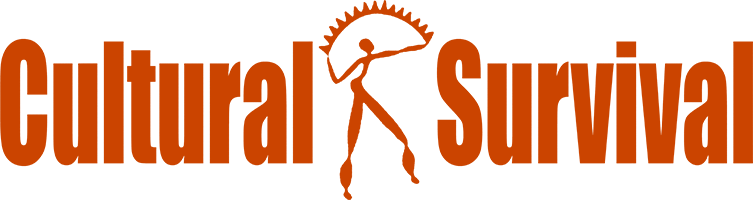 Leadership with Empathy Inviting More Voices and Authentic Stories
When we bring our authentic selves and our authentic stories with empathy for our students as well as for ourselves are able to better relate and assist our students in bridging equity gaps.

Students are more comfortable in accessing services that have been created as equity tools when they see you as approachable and relatable.
8
[Speaker Notes: Natalie Rodriguez]
Why Should we Care?
“Once we start thinking about others the world starts to change “Junior Smart(2013)
SOS Gang Project
https://www.youtube.com/watch?v=TX3cYe87Zqk&list=TLPQMzEwMzIwMjFckLJEUillnw&index=1
Support Inclusive - Diversity
9
[Speaker Notes: Silvester Henderson]
Why Should we Care? (Continue)
“Black Lives Matter”
as well as
“All Lives Matter”
1.Lets Stop “Police Violence!2. Lets Start Promoting Equity, Diversity & Equality in all we do!
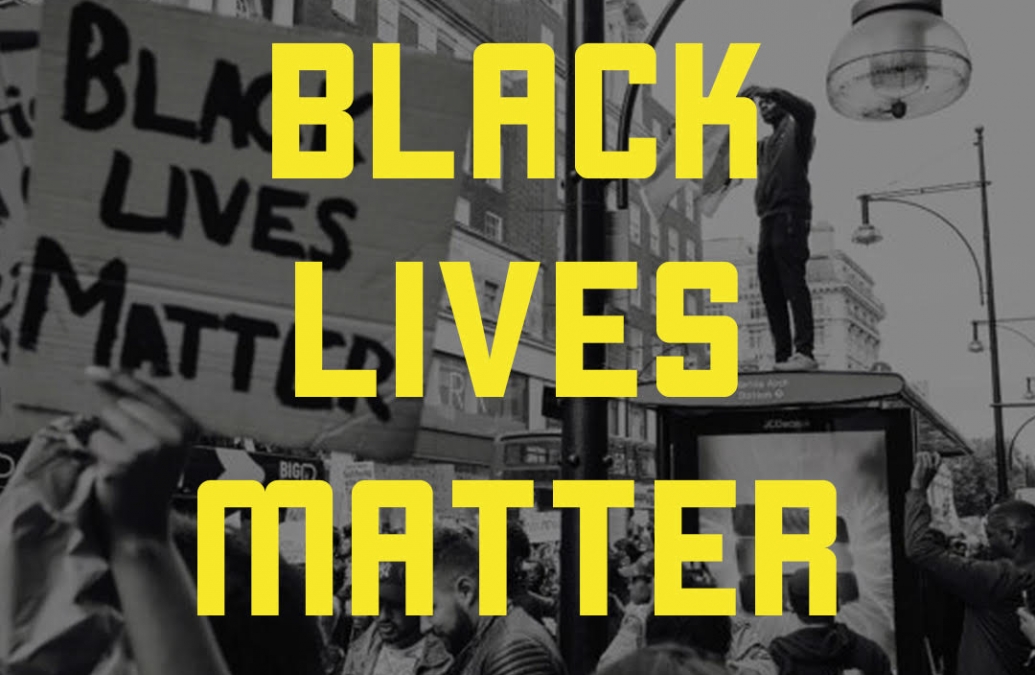 10
[Speaker Notes: Silvester Henderson]
“Empathy is clearly a great way to build connection and supportive collaboration around DEI efforts.  It is important to note that the goal is here is to build engagement, not to give in to resistance.  Instead, empathy should inform a sense of radical accountability, that is centered (center) on the goals and values of an organization for diversity, equity, and inclusion.”

https://charityvillage.com/empathy-a-key-ingredient-in-effective-diversity-equity-and-inclusion

Three Ways to achieve Diversity, Equity & Inclusion (DEI):

DEI-related change management
DEI Capacity-Building
Partnership Development and Collaboration
How does “Empathy” support the work ofDiversity, Equity and Inclusion?
“/
11
[Speaker Notes: Natalie Rodriquez]
Three Ways to achieve Diversity, Equity & Inclusion:

  DEI-related change management: 

Embracing empathy can allow us to put ourselves in our colleagues’ shoes, and plan for change management in a way that considers their needs, expectations, and perspectives. It’s important to take the time to listen to our internal stakeholders, as the insights they share can often illustrate opportunities for deeper connection and understanding, both internally and with our clients and members.
How does “Empathy” support the work ofDiversity, Equity and Inclusion?
“Empathy is clearly a great way to build connection and supportive collaboration around DEI efforts.  It is important to note that the goal is here is to build engagement, not to give in to resistance.  Instead, empathy should inform a sense of radical accountability, that is centered (center) on the goals and values of an organization for diversity, equity, and inclusion.”
https://charityvillage.com/empathy-a-key-ingredient-in-effective-diversity-equity-and-inclusion/
12
[Speaker Notes: Natalie Rodriquez]
Three Ways to achieve Diversity, Equity & Inclusion:


DEI Capacity-Building: 

An empathetic approach to capacity building helps us understand where our colleagues are at and why they are where they are at. It allows us to lead with curiosity to learn more about their learning and development needs.
How does “Empathy” support the work ofDiversity, Equity and Inclusion?
“Empathy is clearly a great way to build connection and supportive collaboration around DEI efforts.  It is important to note that the goal is here is to build engagement, not to give in to resistance.  Instead, empathy should inform a sense of radical accountability, that is centered (center) on the goals and values of an organization for diversity, equity, and inclusion.”
https://charityvillage.com/empathy-a-key-ingredient-in-effective-diversity-equity-and-inclusion/
13
[Speaker Notes: Natalie Rodriquez]
Three Ways to achieve Diversity, Equity & Inclusion:

Partnership Development and Collaboration: 

Like our staff and volunteers, our organizations may vary in their understanding of DEI, and move forward at very different paces.  This could be due to a variety of factors, such as an organization’s history or location. Empathy can support healthy and meaningful dialogues about DEI, helps us decentre our perspectives to hear others’, and allows us to continue moving the dial forward by bringing others along.
How does “Empathy” support the work ofDiversity, Equity and Inclusion?
“Empathy is clearly a great way to build connection and supportive collaboration around DEI efforts.  It is important to note that the goal is here is to build engagement, not to give in to resistance.  Instead, empathy should inform a sense of radical accountability, that is centered (center) on the goals and values of an organization for diversity, equity, and inclusion.”
https://charityvillage.com/empathy-a-key-ingredient-in-effective-diversity-equity-and-inclusion/
14
[Speaker Notes: Natalie Rodriquez]
Six-Steps for Developing Empathy

Imagine Yourself in the Other Person's Shoes.

2.Investigate Underlying Feelings.

3. Identify with the Person's Experience.

4. Verify the Accuracy of What You're Hearing.

5. Offer Your Support.

6. Practice Emotional Detachment.

https://blog.iqmatrix.com/developing-empathy
How can we induce “Empathic Conversations? – Six Steps
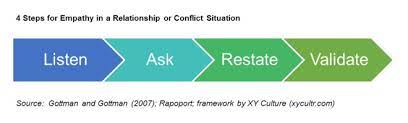 15
[Speaker Notes: Silvester Henderson]
Stories, Conversations, Examples
Breakout Rooms(10 Minutes)
Please share your findings!
16
[Speaker Notes: Rochelle Olive]
Breakout RoomsPlease share your findings!
Stories, Conversations, Examples
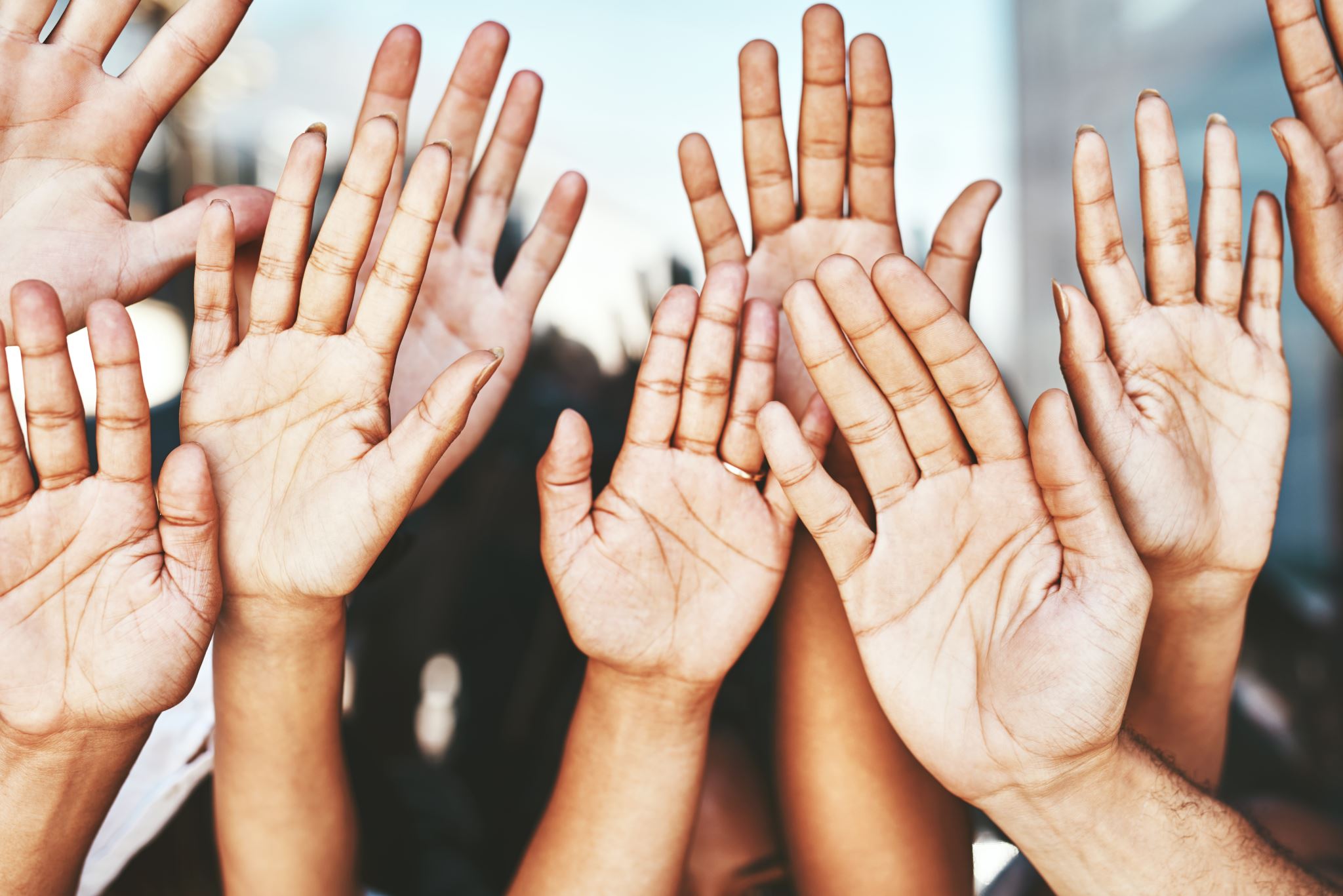 17
[Speaker Notes: Rochelle Olive]
Leadership & Empathy “The Benefit”
“Empathy enables you to know if the people you’re trying to reach are actually reached.  It allows you to predict the effect your decisions and actions will have on core audiences and strategize accordingly.  Without empathy, you can’t build a team or nurture a new generation of leaders.  You will not inspire followers or elicit loyalty.”
https://www.forbes.com/sites/prudygourguechon/2017/12/26/empathy-is-an-essential-leadership-skill-and-theres-nothing-soft-about-it/?sh=3c57bf002b9d
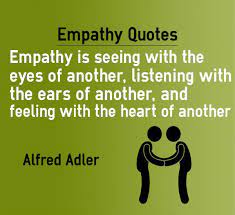 18
[Speaker Notes: Rochelle Olive]
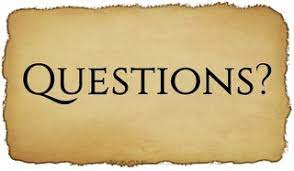 QUESTIONS &COMMENTS
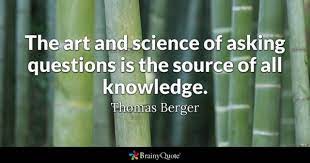 19
[Speaker Notes: Rochelle Olive]
“Thank You for Coming!
Closing Comments
We Are “Crazy” About you!
20
[Speaker Notes: Silvester Henderson]
Thank You for coming!Silvester HendersonASCCC,  At Large Senate RepresentativeRochelle OliveDepartment Chair Business, Economics, HLTOCCollege of AlamedaNatalie Rodriguez, Interim Director of Student Activities and Campus LifeCollege of AlamedaFor more information, please contact info @asccc.org
[Speaker Notes: Silvester Henderson, Rochelle Olive, Natalie Rodriguez]